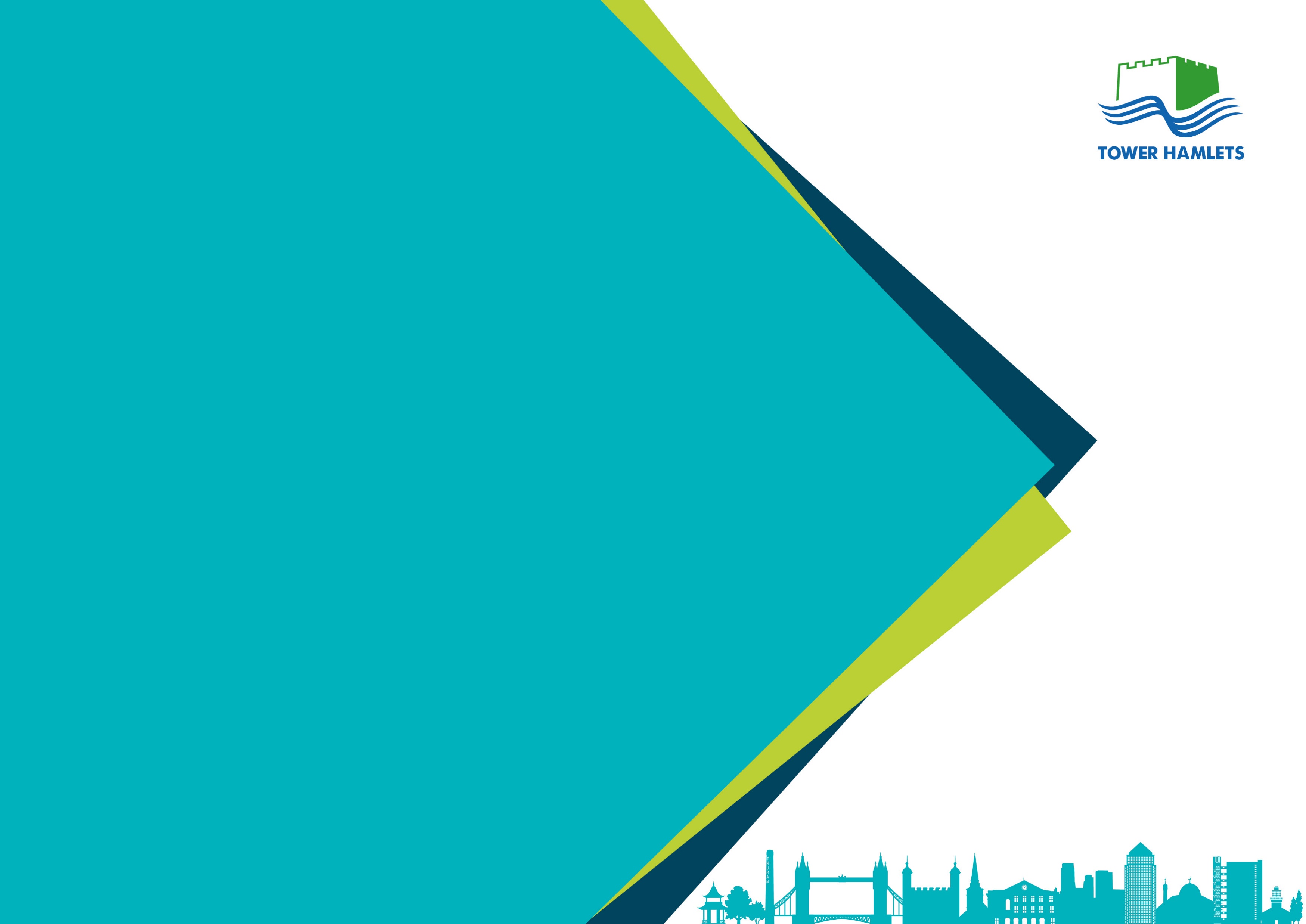 Tower Hamlets Annual Resident Survey 2023
October 2023
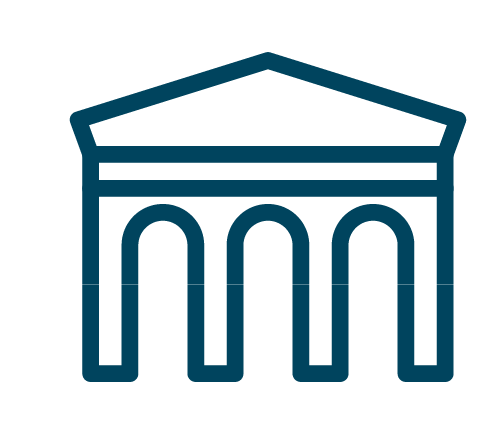 Tower Hamlets Annual Residents’ Survey
2023 results
Introduction
Tower Hamlets Council have run an Annual Residents’ Survey since the 1990s, other than during the pandemic.
Due to the restrictions imposed by lockdowns, this 2023 edition is the first Annual Residents’ Survey since 2019 with a comparable, face-to-face, methodology.
A telephone survey took place in 2021, but the different methodology means the surveys are not comparable. 
Fieldwork took place in May 2023.
2
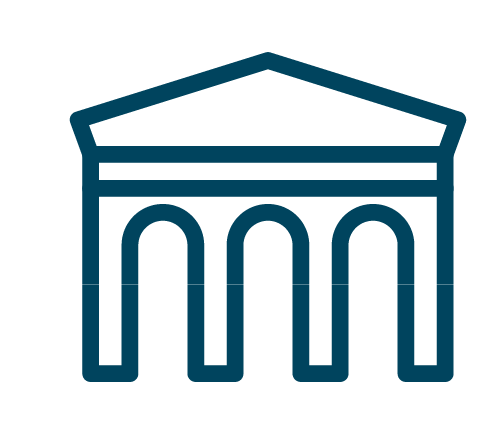 Tower Hamlets Annual Residents’ Survey
2023 results
About the survey
All surveys, even the Census, are estimates. They are also snapshots at that time, and things change.
Surveys are estimates of the results that we would get if we asked the same questions to every Tower Hamlets resident. The concept of statistical reliability is based on how confident we are that the sample of individuals we interviewed is representative of the general population.
Statistical significance and interpretation of survey data. All figures presented are survey estimates, not precise measures, and as such, they have a degree of sampling variability attached to them. The concept of ‘statistical significance’ is used here to highlight those differences that are likely to reflect real differences (or changes over time), as opposed to those which may be simply reflecting the sampling variability attached to estimates.
3
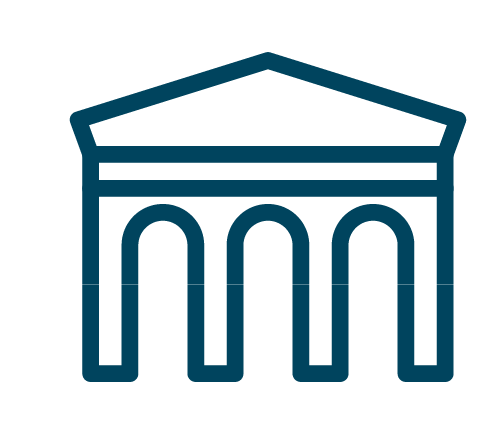 Methodology 1
Tower Hamlets Annual Residents’ Survey
2023 results
The 2023 Tower Hamlets Annual Residents Survey was conducted by an external contractor called MEL Research. Analysis within this document is a combination of their work and our own.
MEL Research interviewed a stratified random sample of residents of Tower Hamlets. This was the first large scale quantitative survey of Tower Hamlets residents since 2019. 
Stratified sampling: This is used to select a sample that is representative of different groups of people. These ‘groups’ have shared characteristics. If the groups are of different sizes, the number of respondents selected from each group will be proportional to the number of items in that group.
The sample was drawn to be representative of the local population across the Borough. Surveys were conducted at over 100 locations. 
MEL interviewed 1,117 Tower Hamlets residents – our “sample”. With a sample of this size, at a 95% level of confidence, and on a 50% agreement score, the confidence intervals attached to the % ratings is ±3.0%. This means that there is a 95% chance that the “true” value will (if we had interviewed all residents) fall within 47% and 53%. The confidence intervals depend as well on the result itself: the closer to 50% the wider the confidence interval; the further away from 50% (i.e., closer to 0% or 100%) the narrower the confidence interval.
4
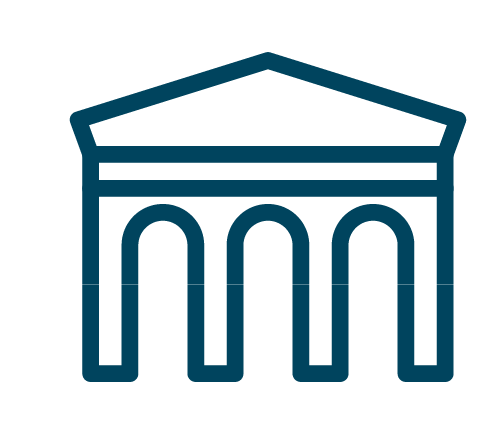 Methodology 2
Tower Hamlets Annual Residents’ Survey
2023 results
In each ward, Census Output Areas (COAs) were ranked by the Index of Multiple Deprivation (IMD). COAs were then selected at random as sampling points. The number of sampling points selected was proportional to the interviewing target for each ward. All addresses for each COA sampling point were made available to interviewers, with a target of 10 interviews set per sampling point.
For this survey, ward-level quotas were set by age and gender to ensure that the sample reflected the characteristics of the borough’s population. Quotas were set using Census 2021 data.
Quotas were set by gender, age, work status and ethnicity at the ward and local authority level to ensure a representative spread by demographic profile.
The survey included a screening question to ensure only residents who have lived in the Borough for at least 6 months were interviewed.
The contractor had interviewers who spoke languages other than English in order to reach members of the diverse communities in Tower Hamlets.
Figures throughout may not sum to 100% due to rounding.
5
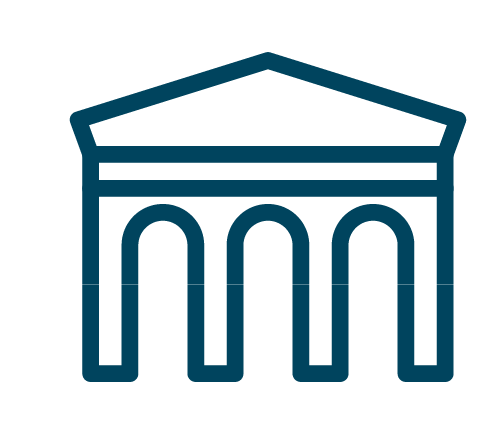 Methodology 3
Tower Hamlets Annual Residents’ Survey
2023 results
In total 1,117 interviews were completed. While the application of quotas at ward level ensured a diverse mix of residents were interviewed, the final dataset was weighted. This weighting eliminated the effect of differential response rates by geography and between demographic groups so that the resulting data is fully representative of the borough. The final data was weighted by ward, age and gender, using  2021 Census population data. 
The sample size of 1,117 means that this dataset has a maximum confidence level of +/-2.9 at the borough level (at a 95% level of confidence). This means that we can say with 95% confidence that the responses reported will be no more than 2.9 percentage-points different than if all residents of the borough were interviewed.
Sub-group analysis i.e., comparing responses from particular resident groups or from specific locations within the borough will have higher confidence intervals.
Maximum confidence levels for ethnic group have also been calculated. Those who identify to be of white ethnicity have a sample size of 493 (+/- 4.4 ), those who identify to be of Asian ethnicity have a sample size of 472 (+/- 4.5) and those who identify to be of Black ethnicity have a sample size of 86 (+/-10.6). This means that we can say with 95% confidence that the responses reported will be no more than the reported percentage-points (+/-) different than if all residents of that ethnicity were interviewed.
6
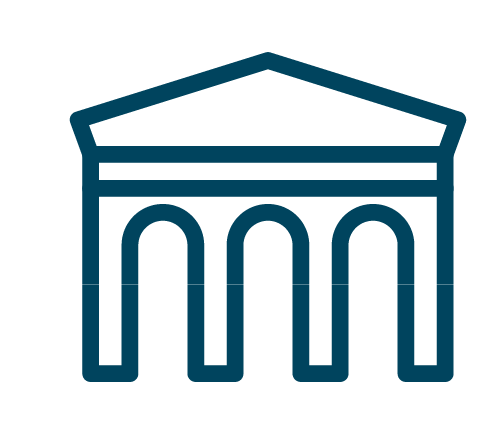 Methodology – sample profile
Tower Hamlets Annual Residents’ Survey
2023 results
7
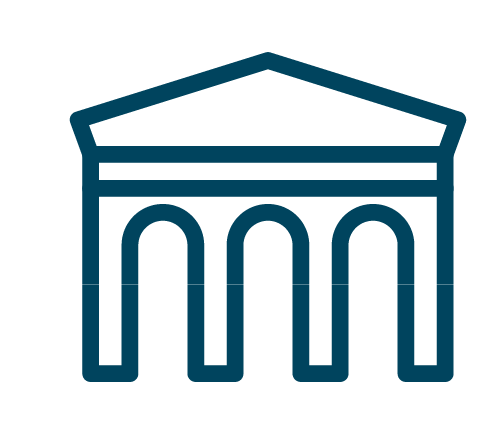 Tower Hamlets Annual Residents’ Survey
2023 results
How the findings are presented
Where results are presented as a total, e.g. Sum Positive, the number given is all the positive responses added together. The sum positive/sum good etc. is the way that these numbers have been grouped and presented in past editions of the ARS; presenting in this way provides continuity. 
For example, Q2 To what extent do you think these statements apply to your Borough… My council is doing a good job: A great deal 5%, To some extent 51% will be a Sum good of 56%.
8
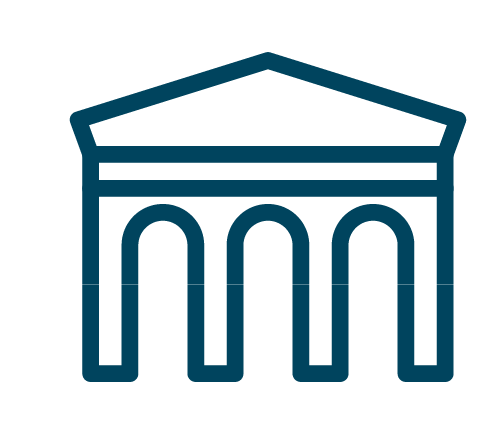 Tower Hamlets Annual Residents’ Survey
2023 results
Summary
Satisfaction with local area up 8 points – 70% to 78% and above national benchmark (76%).
Residents’ perception of the Borough as a place where people from different backgrounds get on well together increased (78% to 87%).
Despite a challenging period for the public sector overall satisfaction with the council remains about the same compared to 2019 (60% to 63%, not statistically significant). 
Concern about crime remains high, but residents' worries about various types of ASB in their local areas is down.
Almost all services show statistically significant improvement among users e.g. the positive sentiment of users of parking services is up 19 percentage points compared to 2019.
Many areas see significant increases in those who say they Don’t Know. To the question "My council is efficient and well run" the Sum positive is down 12 %points, Don’t Knows are up 9 %points.
9
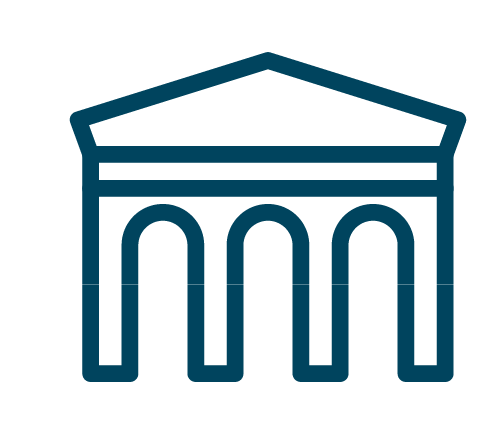 Tower Hamlets Annual Residents’ Survey
2023 results
Findings
Findings - positives
10
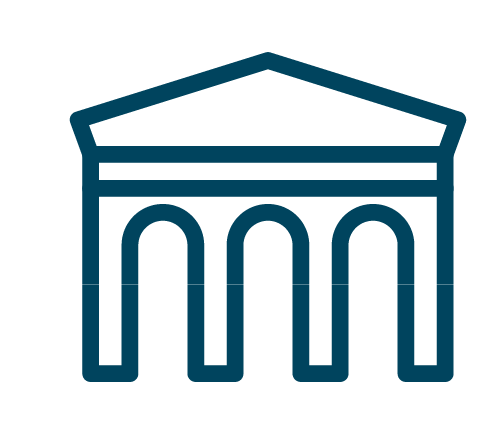 Tower Hamlets Annual Residents’ Survey
2023 results
Findings – benchmarking against LGA
Tower Hamlets performs above or at the national average for most key benchmarks. Whilst the LGA’s benchmarking club has been discontinued, it continues to run a quarterly survey of the whole country. The LGA figures are taken from the February 2023 edition.
11
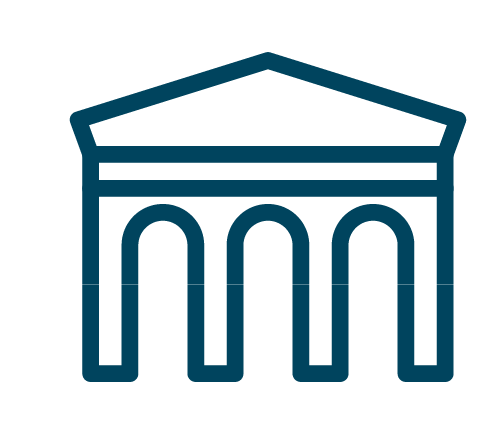 Findings - change over timeAll these findings are statistically significant
Tower Hamlets Annual Residents’ Survey
2023 results
The benchmarked areas set out above show significant improvements in residents’ perceptions of the borough.
Residents in Tower Hamlets believe the borough is a place where people from different backgrounds get on well together, up 9 percentage points from the 2019 edition of the ARS.
Residents are more satisfied with their local area as a place to live compared to 2019, up by 8 percentage points.
Residents feel safer in the Borough than they did in 2019. For both during the day and after dark, feelings of safety have increased, both by 8 percentage points.
12
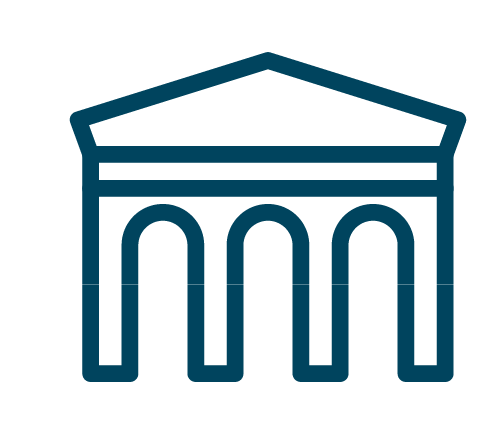 Tower Hamlets Annual Residents’ Survey
2023 results
Findings - change over time
While crime and anti-social behaviour remain a concern for many, residents are notably less worried about ASB in their local area than they were in 2019
13
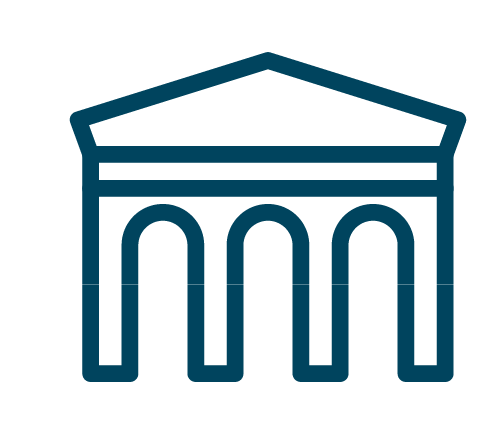 Tower Hamlets Annual Residents’ Survey
2023 results
Findings 1
Areas for improvement
14
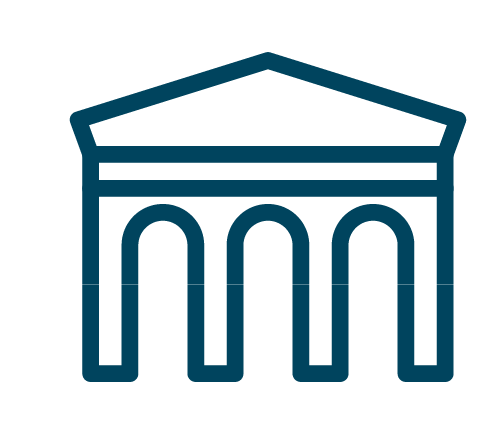 Tower Hamlets Annual Residents’ Survey
2023 results
Benchmarking questions - resultsThe table shows the % of residents giving a positive response toeach question and the % of ‘Don’t Knows’.
Whilst these indicators suggest a decline, much of this is based upon an increase in ‘Don’t Know’ rather than an increase in dissatisfaction. Of the key benchmark questions, all in the table below saw an increase in Don’t Knows, of which six increased by 10 % points or more (highlighted in the table). All the results below show a statistically significant change since 2019.
15
[Speaker Notes: For this table, positive responses have been aggregated, e.g. adding the percentage who Agree A Great Deal and Agree To Some Extent, for example.]
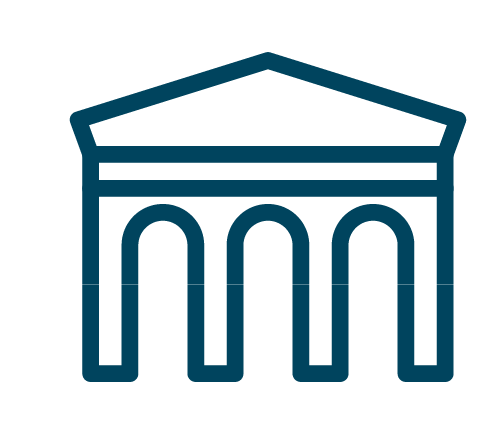 Tower Hamlets Annual Residents’ Survey
2023 results
Findings 2
Services
16
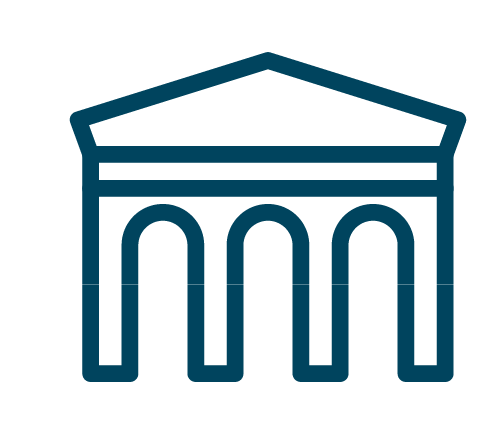 Tower Hamlets Annual Residents’ Survey
2023 results
Findings – services 2023All residents’ views of services
This table presents the views of all residents. A later slide presents the views of service-users only.
17
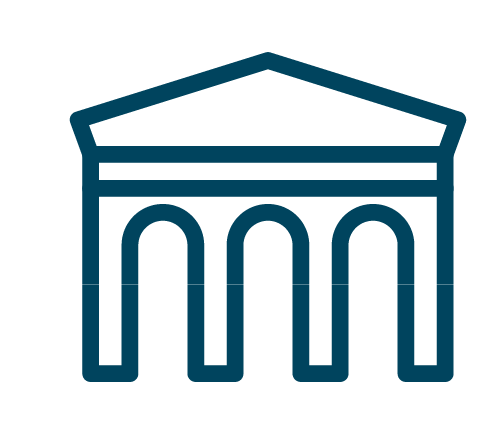 Tower Hamlets Annual Residents’ Survey
2023 results
Findings – services 2019 to 2023All residents’ views of services
This table presents the views of all residents. A later slide presents the views of service-users only.
18
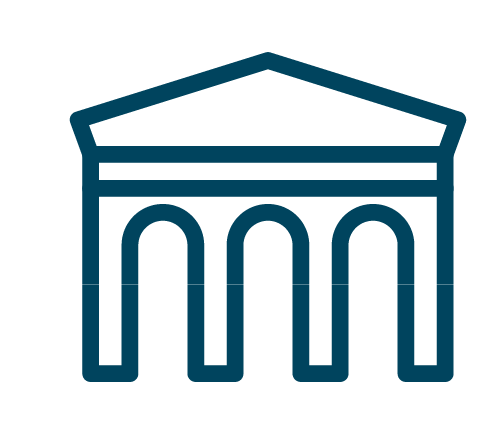 Findings – service users only
Tower Hamlets Annual Residents’ Survey
2023 results
*For council housing the figures are the views on Council Housing of residents who said they rent from the council / through Tower Hamlets Homes
19
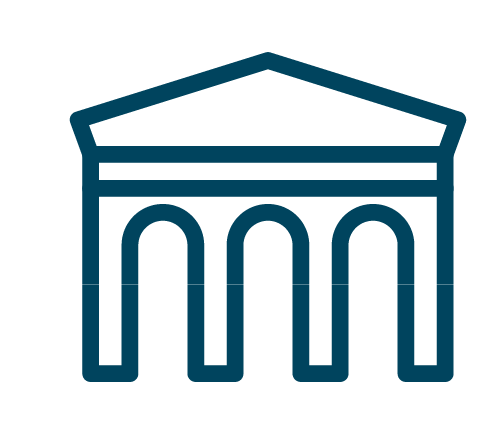 Findings – service users views over time
Tower Hamlets Annual Residents’ Survey
2023 results
Service users are more positive about all services than in 2019.
*For council housing the figures are the views on Council Housing of residents who said they rent from the council / through Tower Hamlets Homes
20
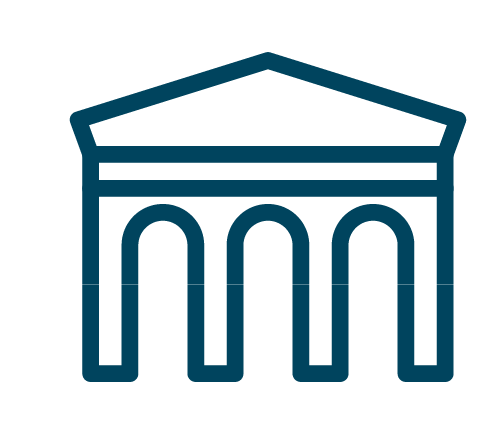 Tower Hamlets Annual Residents’ Survey
2023 results
Findings 3
Cost of living
21
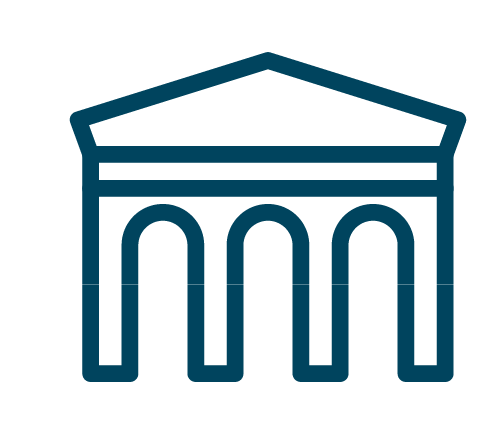 Findings: Personal concerns
Tower Hamlets Annual Residents’ Survey
2023 results
The top three issues residents expressed concern about in 2023 are: 

the cost of living (rising prices and interest rates) 
crime and ASB
street cleanliness. 

In fourth place is the level of council tax, which is also likely to be related to the cost of living.
22
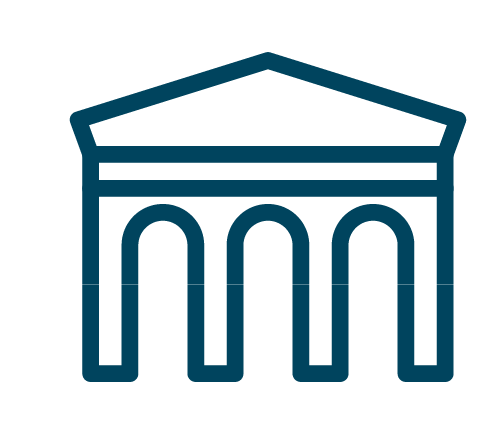 Tower Hamlets Annual Residents’ Survey
2023 results
Findings: Personal concerns 2019/2023
There have been statistically significant changes in several areas, most notably Rising prices/interest rates, Level of council tax, and Quality of Health Service which all saw increases of 10 percentage points or more.
23
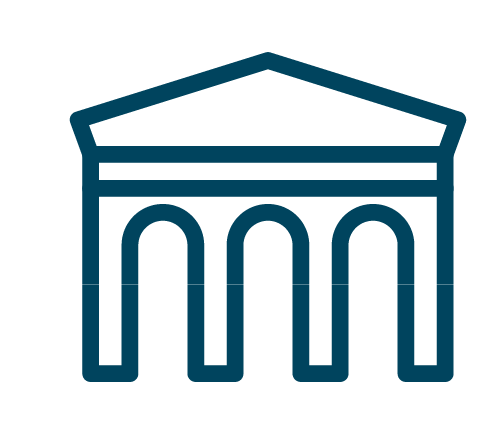 Findings: Personal concerns – cost of living
Tower Hamlets Annual Residents’ Survey
2023 results
We have data on rising prices/interest rates since at least 1999. In 2023 40% of respondents put it in their top 3 concerns, an increase of 22 percentage points since 2019, double its previous highest level (21% in 2013). This graph shows the percentage who put rising prices/interest rates as a top 3 concern. 2023 is only the second year that crime has not been top. In 2017 availability of affordable housing overtook it.

Note: Not all of the concern areas are directly comparable with previous years as questions have been added or reworded.
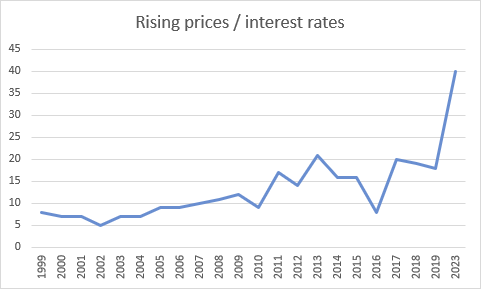 24
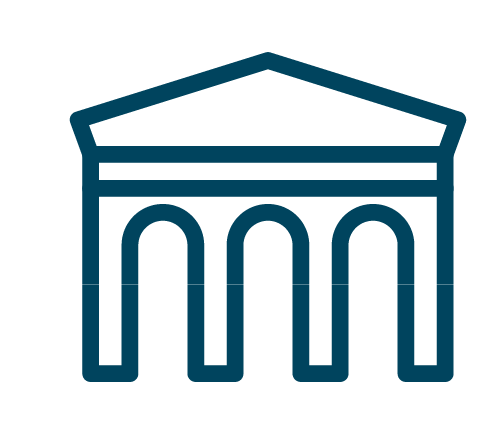 Key context: Personal concerns
In answer to which three of these are you PERSONALLY most concerned about?
Tower Hamlets Annual Residents’ Survey
2023 results
The key context to this edition of the Annual Resident Survey is the cost of living. Each edition of the ARS has asked residents for their top personal concerns. The 2023 edition is the first to see the cost of living (framed as rising prices/interest rates) come top. In addition to the many who chose the cost of living, a further quarter selected council tax as among their top three concerns.

The chart below shows how concern about crime has fallen over time, and that cost of living and quality of local health services have become more salient.
25
[Speaker Notes: The top rated 4 from 2023 plus health services to show the context in which the ARS was undertaken whereby services are under pressure and there is widespread public concern about the state.]
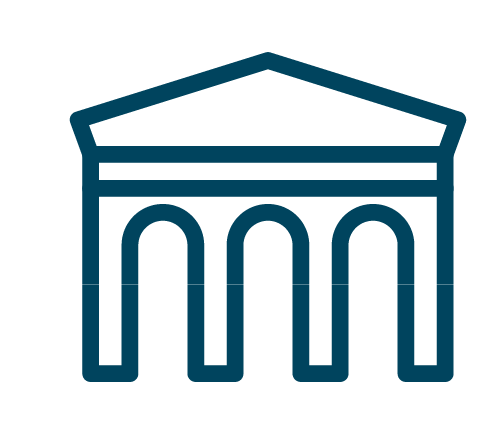 Tower Hamlets Annual Residents’ Survey
2023 results
Findings – key context: Personal concerns
In answer to which three of these are you PERSONALLY most concerned about?
It is striking that the percentage of people not worried about any of the issues listed fell from 55% to less than one-third (32%).
26
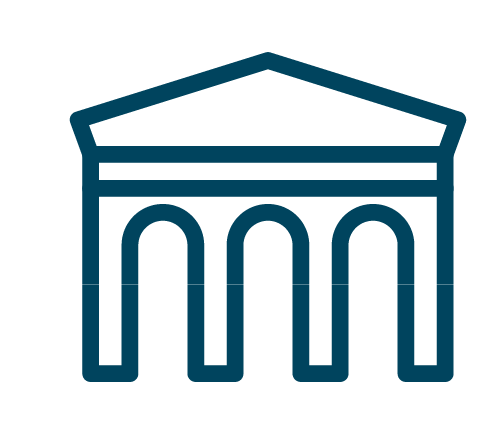 Tower Hamlets Annual Residents’ Survey
2023 results
Findings: Personal concerns – cost of living
LIFT data from May
We have compared the figures against the Low Income Family Tracker (LIFT) by working with the Poverty Insights Officer in the Growth & Economic Development team.

Combining the data from LIFT with the Annual Resident Survey on personal concerns, personal finances, and the question on concerns about paying bills we gain some insights into residents’ financial situations. Combining all these implies that there is not currently widespread destitution in the Borough, but that residents are concerned about the future.

Of those in low-income households, 85% are coping financially according to the most up-to-date figures.
27
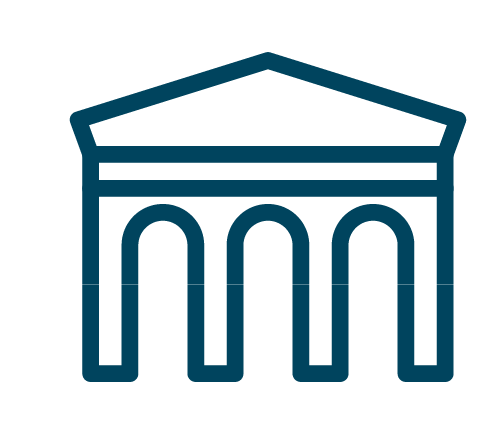 Analysis
Tower Hamlets Annual Residents’ Survey
2023 results
Context and insights
28
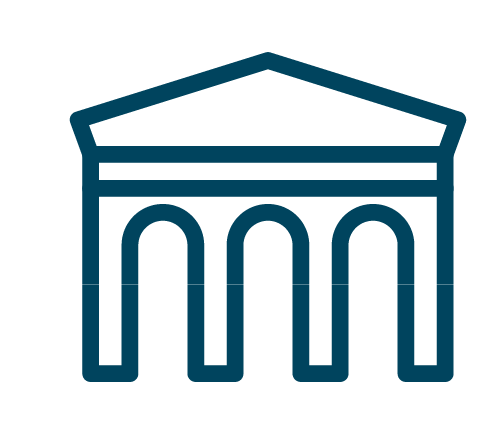 Analysis - summary
Tower Hamlets Annual Residents’ Survey
2023 results
Many of our key indicators have gone up. The council is performing well against national benchmarked data and is emerging well from the Covid period.
Since the last comparable Annual Residents Survey in 2019, residents have faced two major crises with the pandemic and the cost-of-living.
The survey results show that the current cost-of-living crisis appears to be having an impact on residents’ lives and on concerns for the future. 
In 2019 more than half (55%) of residents reported that they were not concerned about any of the issues listed (paying bills, utilities, rent etc.). This figure has fallen to just 32% in 2023.
29
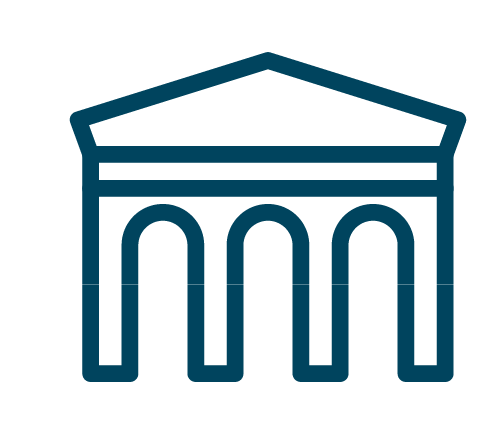 Analysis - context
Tower Hamlets Annual Residents’ Survey
2023 results
Residents’ views of the council may be shaped by their financial circumstances. The 14% of residents who report that they are struggling financially are more likely to have negative views of the council across a range of measures. 
Those struggling financially are 10 % points more likely than those managing well to disagree that “My council is doing a better job now than one year ago” 
Managing well: 42% disagree council is better than a year ago, financial problems: 52% disagree council is better than a year ago.
The ARS findings should be viewed in the context of the cost of living crisis and the continued impact on public services of the pandemic.
30
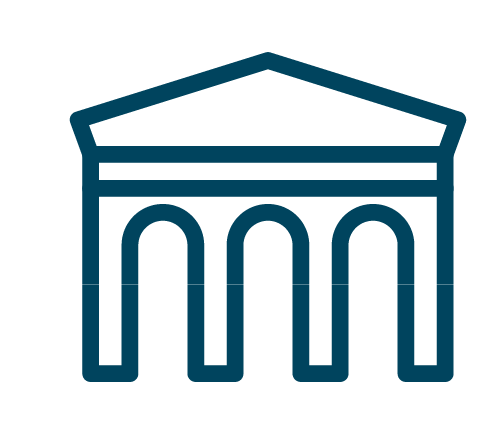 Analysis - demographics
Tower Hamlets Annual Residents’ Survey
2023 results
Younger people, aged 18-34. are generally more positive about the council. Residents aged 35-54 are generally more negative, as are carers, those with health problems, and those living in the Borough for 10 years and more.
When asked about their overall satisfaction with the council, just 9% of those aged 18-34 are dissatisfied, but the figure is 19% for those aged 55+. 
Those with a health problem or disability are almost 10 % points more likely to express dissatisfaction – 14% overall are dissatisfied compared to 23% with a health problem suggesting perceptions of the council are linked to those of public health providers.
31
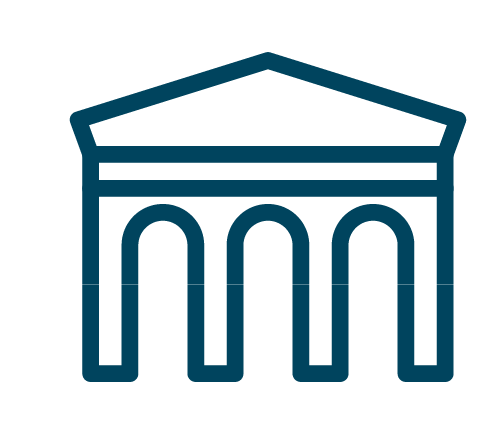 Analysis – exploring linkages
Tower Hamlets Annual Residents’ Survey
2023 results
Residents who are more positive about the council are also more positive about the police and vice versa. Though the council and the police are separate, residents’ views of one appear to influence their view of the other.
When asked whether they are satisfied with the council overall, those who believe police / local services are dealing well with crime / antisocial behaviour are more likely to be satisfied (81% compared to 63% overall). Fewer than 6% of those who agree police / local services are dealing well with crime / antisocial behaviour are dissatisfied with how Tower Hamlets run things. 
This continues to indicate that crime is a determining factor when forming a view of the council.
We see the same with health. Satisfaction with local health services is the lowest since 2004, and views of local health services correlate with views of the council. Residents who are positive about local health services are more likely to say that the council is doing a good job (58% compared to 50% overall).
32